Designated Complaint Panels – the hard stuffScrutiny.net 12th February 2014
Yvonne Davies
Scrutiny & Empowerment Partners
yvonne@tenantadvisor.net
07867 974659
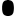 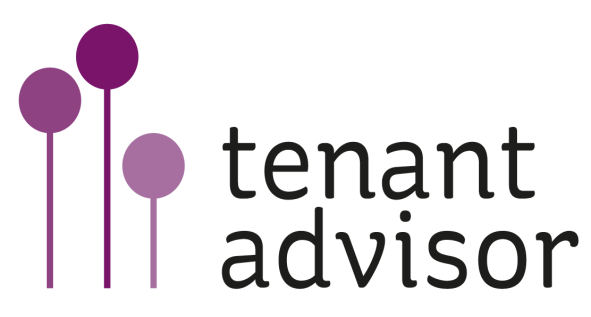 Content:
Sometimes complaints are complicated for staff to understand – so how do we support tenants through the difficult times
How to Plan….
Paperwork preparation 
Balanced behaviours and judgements
Supporting tenants
Delivering the results of the DCP work
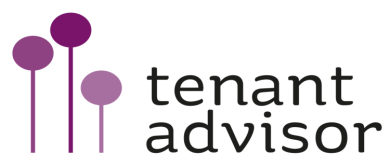 Paperwork Preparation
Timelines – who did what and when
Lead in periods – one month?
It is ok to say no and refer to HoS – some are on the “too hard pile” –/legal issues/fraud/ safeguarding
Paperwork and how you might share it
Pre meetings – 2 weeks prior
Pre meeting preparation on the day
Using the time after the meeting - with the staff and tenants
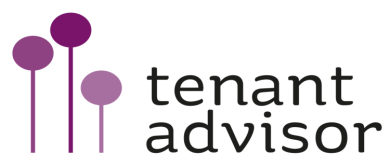 Balanced behaviours and judgements
Independent decision – or more of the same?
Going through each document
What has been promised – what has happened – is there evidence for this?
Drawing out evidence based questions for staff and the complainant
What do we think we know?
What do we know now?
Its ok to share what we think if its not evidenced – but we need to say its is not evidenced
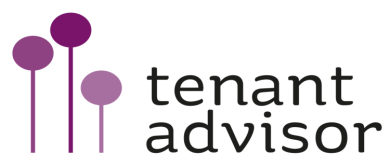 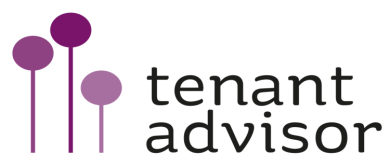 Supporting tenants
What is the promise in the recognition/ToR document?
The most complex cases  - multi layered
Plenty of interviews and layers of different opinions – some which go back a long way
Staff administration and support
Independent mentor – at least in the early days – pre or in panel?
Supporting the results – the challenge to their findings
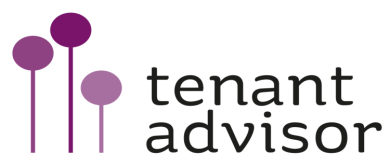 Delivering results
Morale argument
Writing the report
Negotiation and persuasion techniques
Making the case in the paperwork
Presenting the results
Letting the complainant know and the options
Role of the DCP and of the Landlord
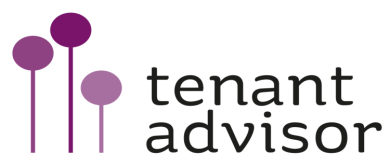 Thank-you – Discussion…so who is doing what on VFM?
yvonne@tenantadvisor.net
Tel: 07867 974659